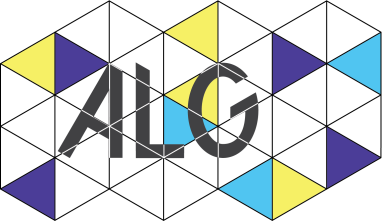 A treasure from the lost continent of polynomial time 
Kernelization for Feedback Vertex Set
Bart M. P. Jansen
December 6th 2016, TU/e Algorithms Seminar, Netherlands
The lost continent of polynomial time
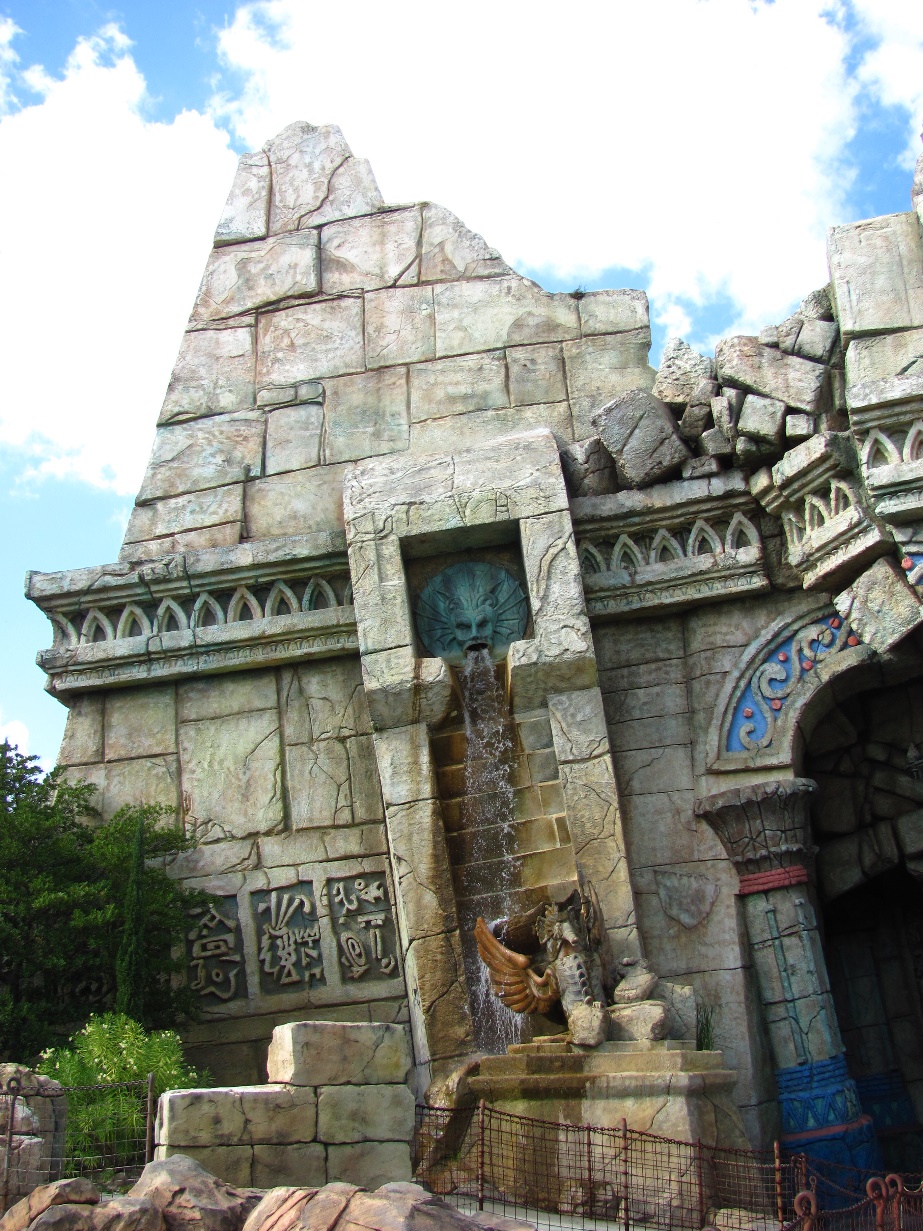 2
The lost continent of polynomial time
1970’s: Discovery of NP-completeness
Many problems (probably) cannot be solved in poly-time
1980’s: Work on theory of approximation algorithms
Output a solution that is provably not very bad
1990’s: Early results on parameterized complexity
2000’s: Discovery of the lost continent of polynomial time [Fellows‘06]
Polynomial-time algorithms that attack NP-hard problems
Work to optimal solutions, but fall short of finding them
The lost continent of polynomial time contains:provably effective and efficient preprocessing algorithms
that reduce the sizes of NP-hard inputs 
(without changing the answer)
3
Kernelization: data reduction with a guarantee
A kernelization guarantees that instances that are large with respect to their complexity parameter can be shrunk
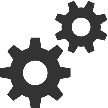 4
Gems in kernelization
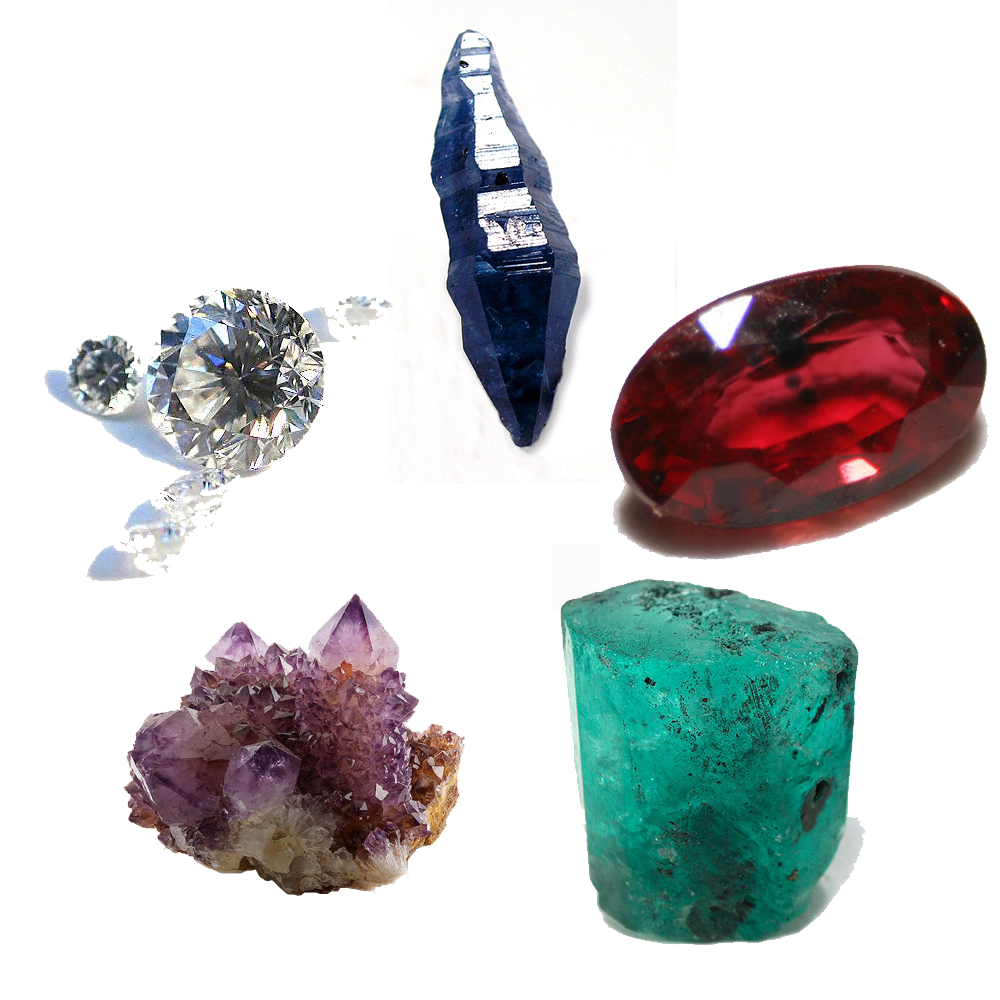 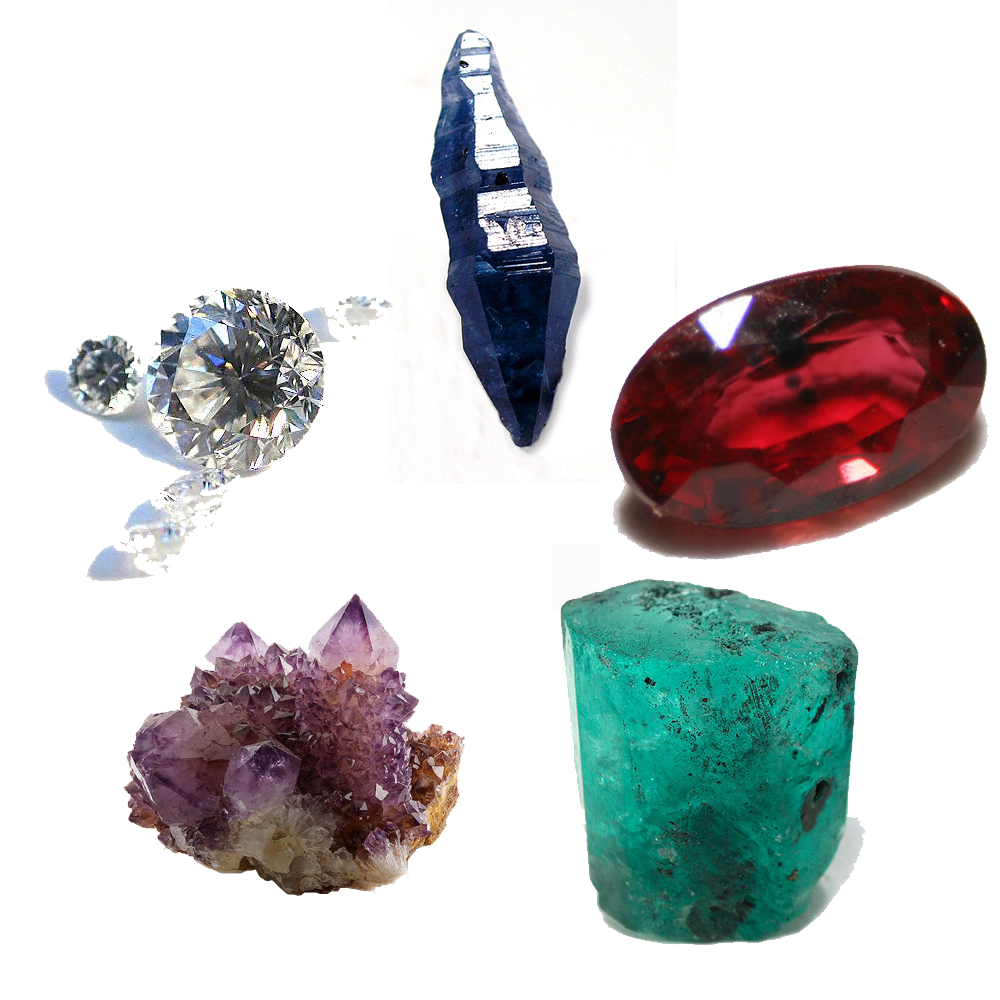 Graph Coloring
Edge Clique Cover
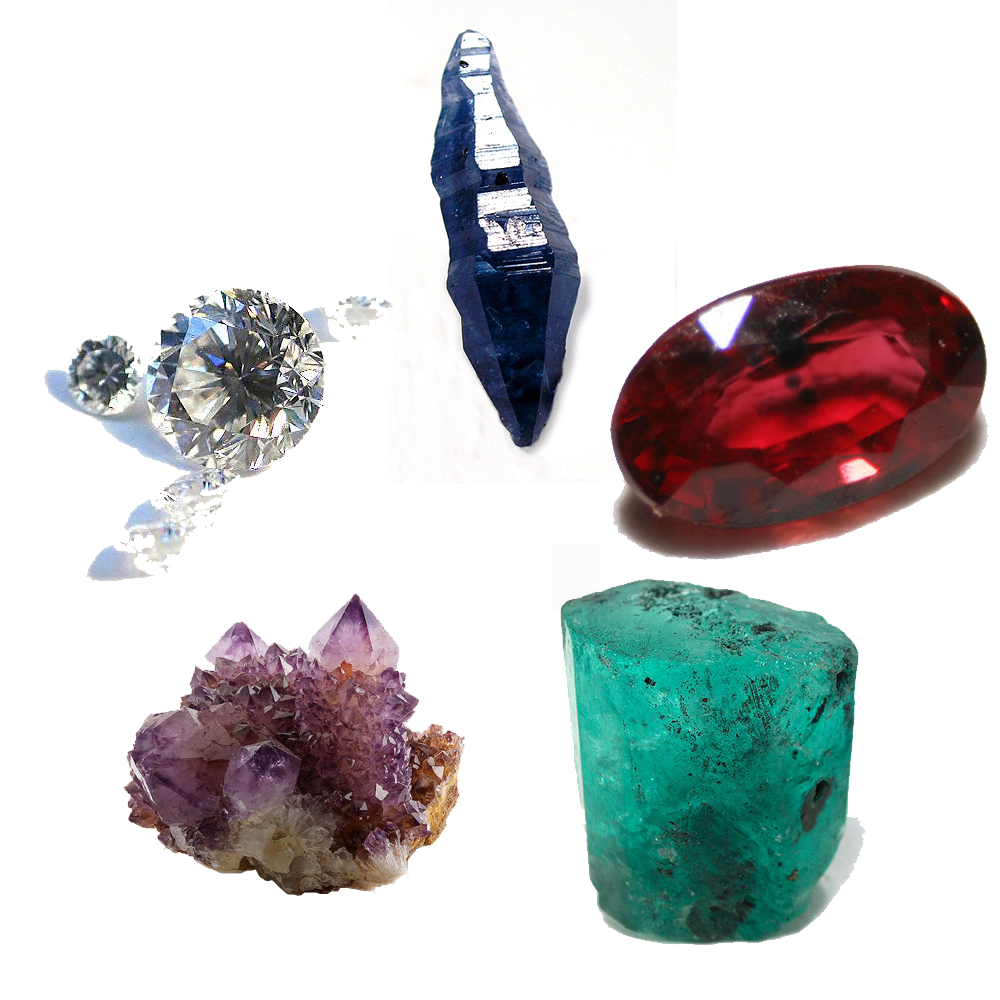 Feedback Vertex Set
5
Feedback Vertex Set
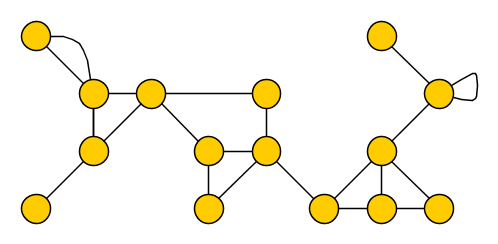 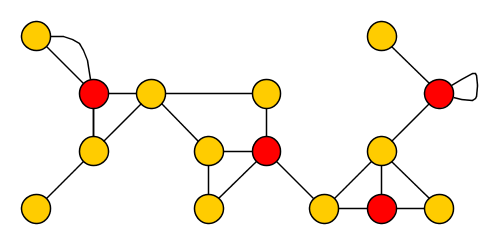 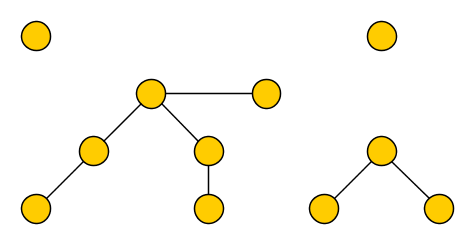 6
Simple reduction rules
If (R1-R4) cannot be applied anymore, then there are no loops and each vertex has degree at least three
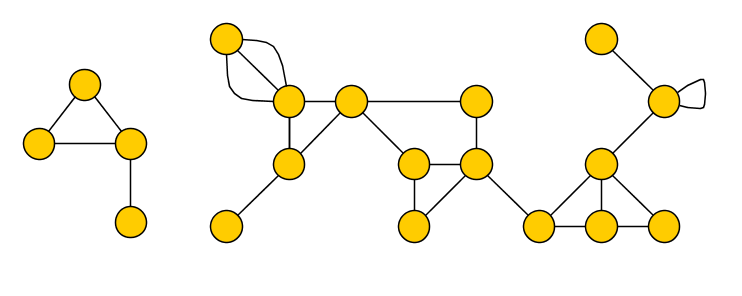 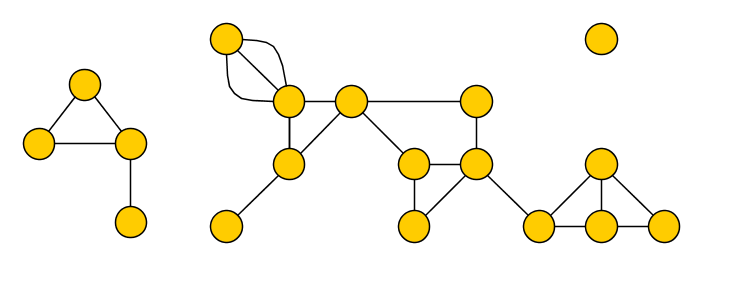 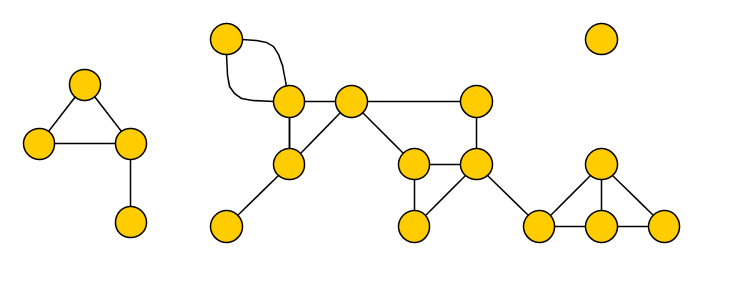 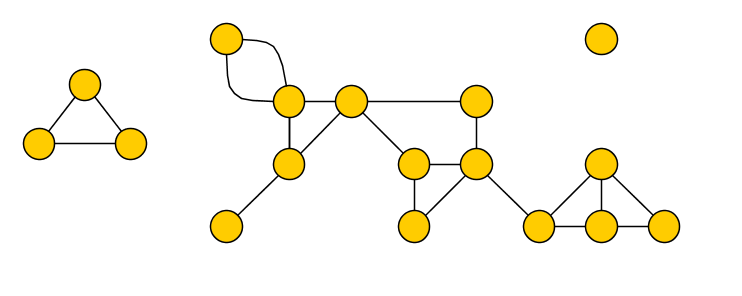 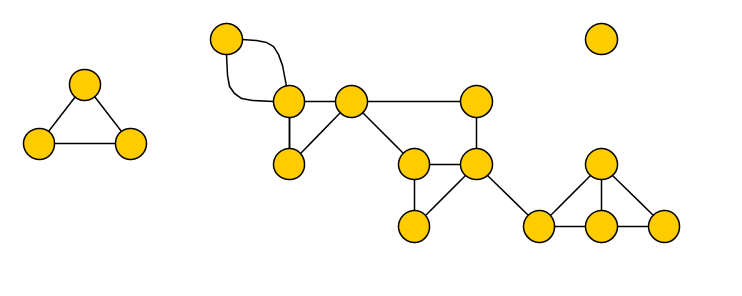 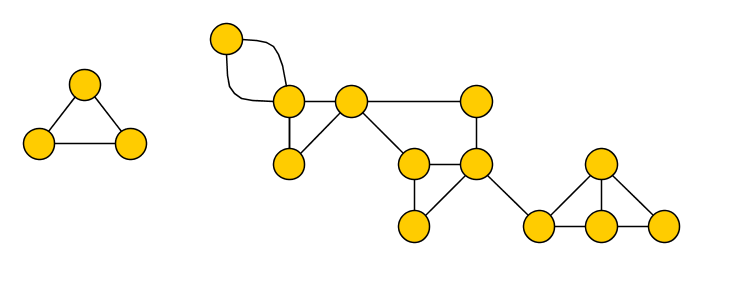 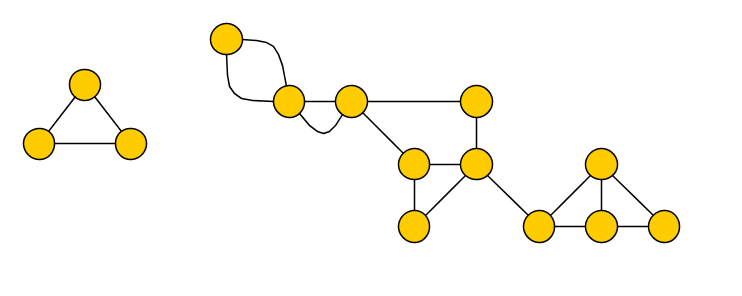 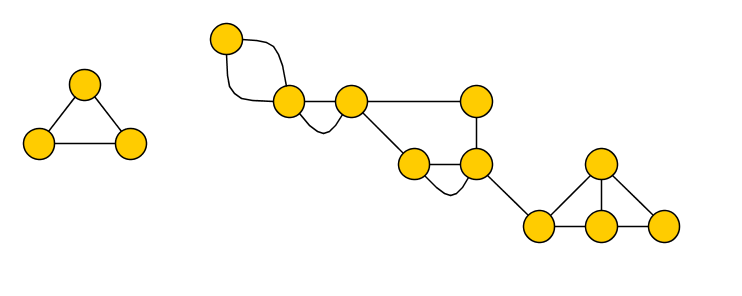 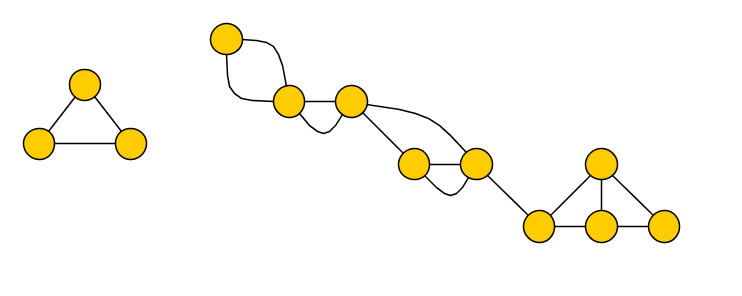 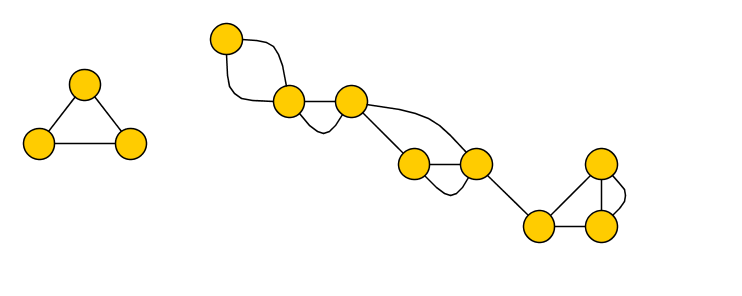 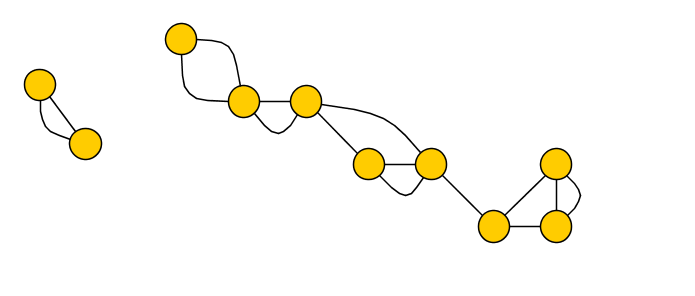 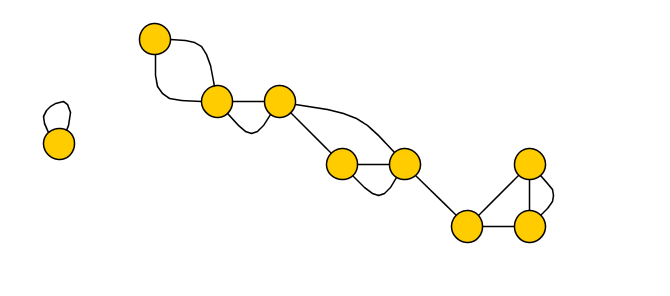 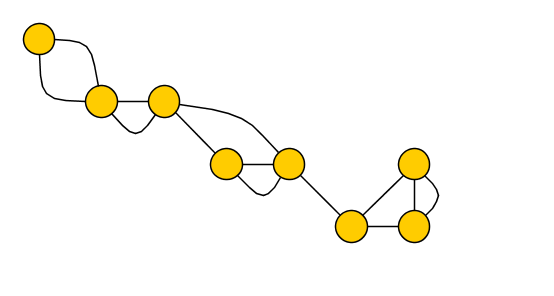 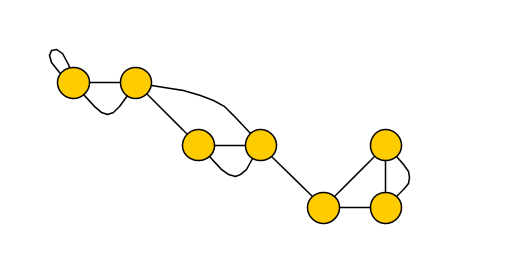 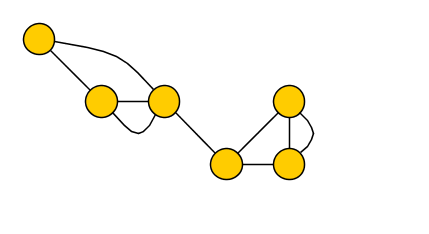 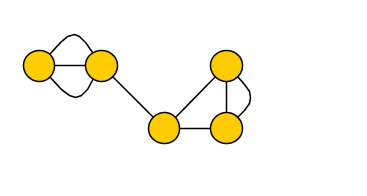 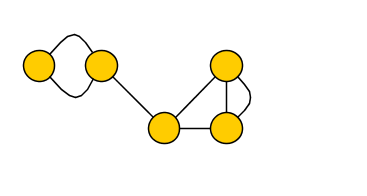 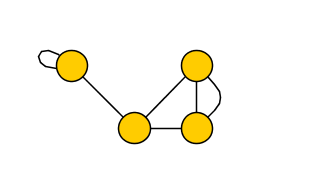 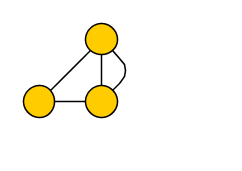 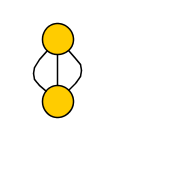 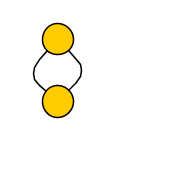 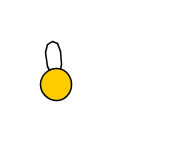 7
Are we done already?
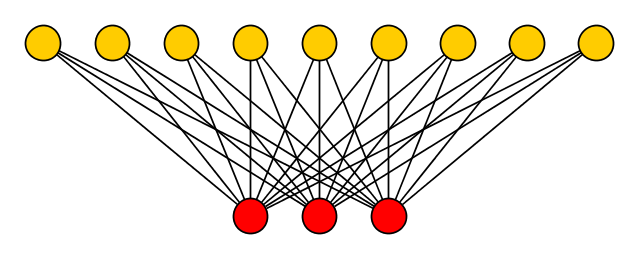 Graph is large but feedback vertex set is small
High-degree vertices in FVS are the (only) problem
8
The degree-sum of feedback vertex sets
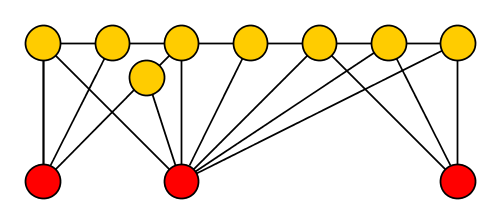 9
[Speaker Notes: Q: State the lemma when G – X has degree >= 3?]
The degree-sum of feedback vertex sets
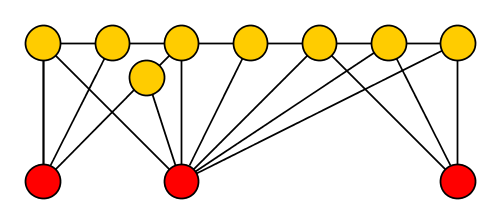 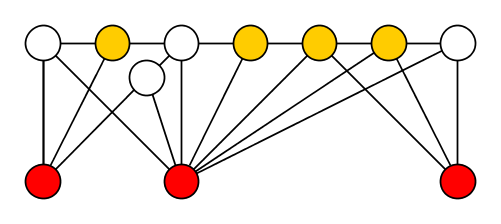 10
The degree-sum of feedback vertex sets
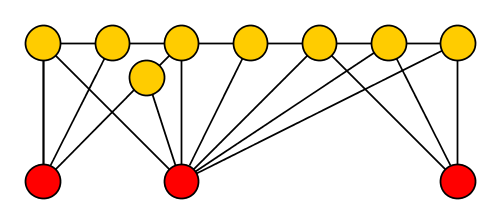 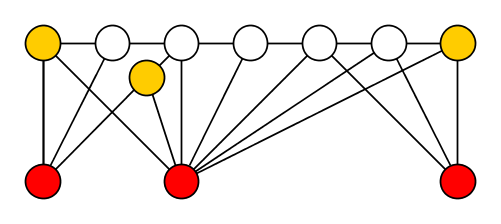 11
The degree-sum of feedback vertex sets
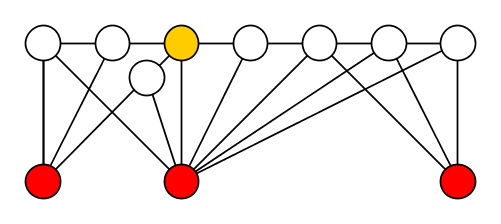 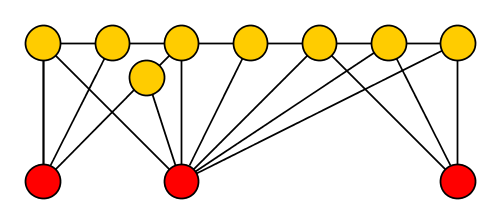 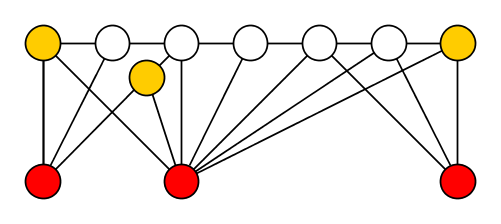 12
The degree-sum of feedback vertex sets
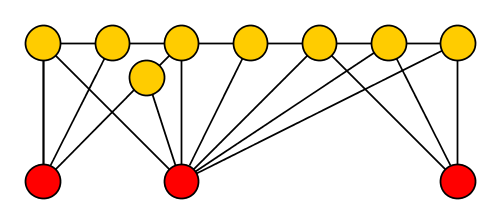 13
The degree-sum of feedback vertex sets
14
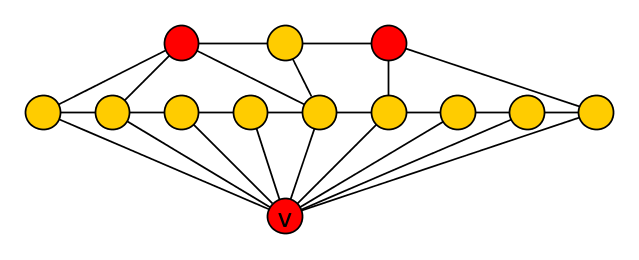 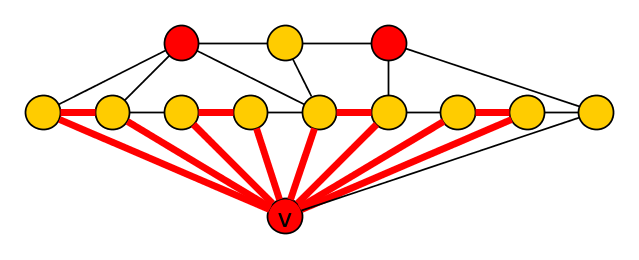 15
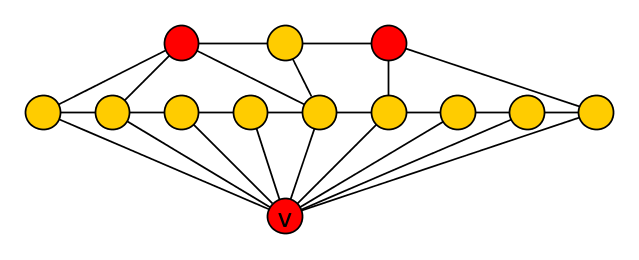 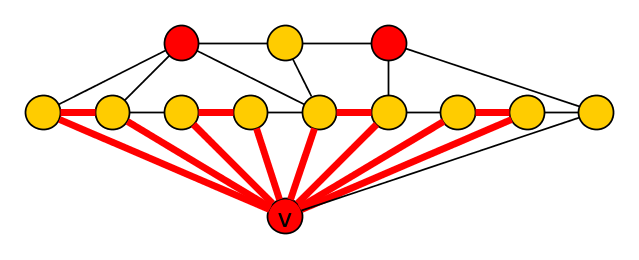 16
Flowers
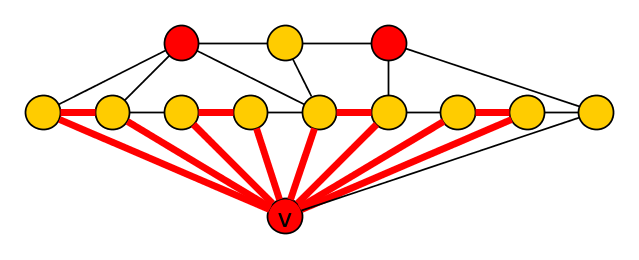 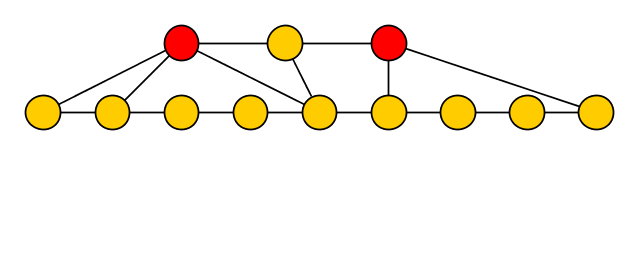 17
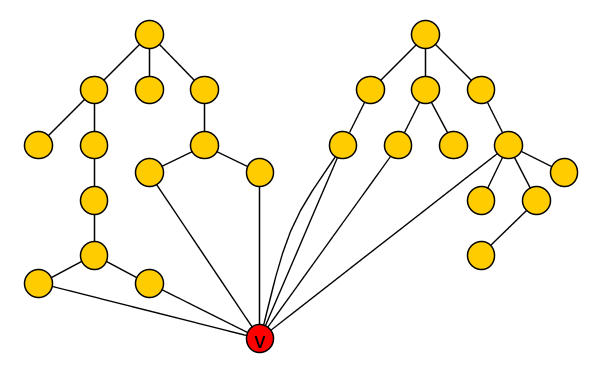 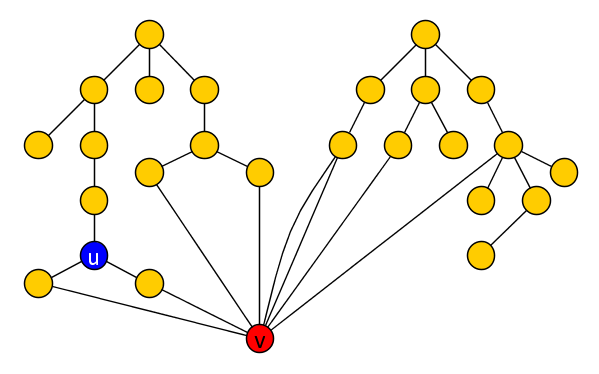 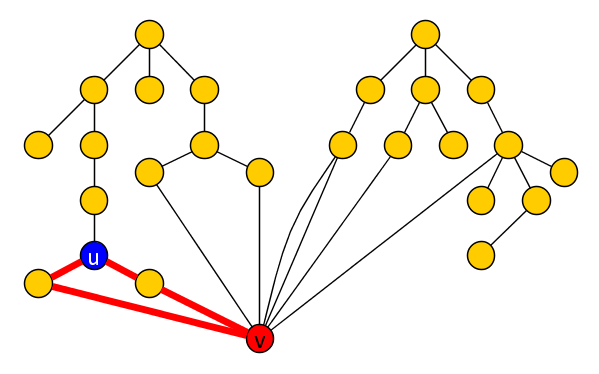 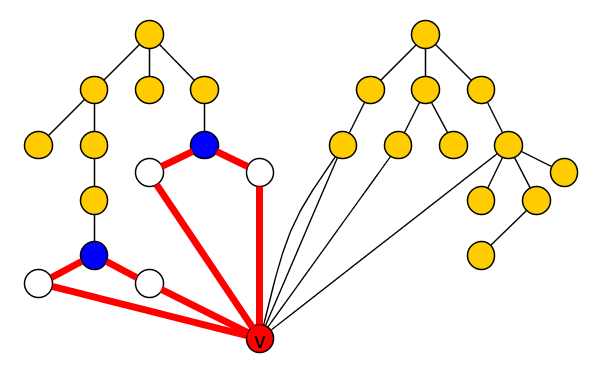 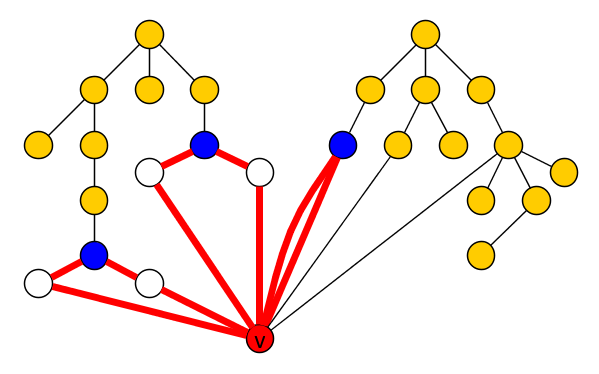 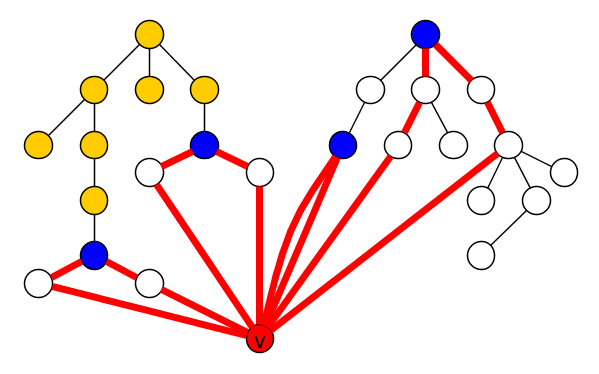 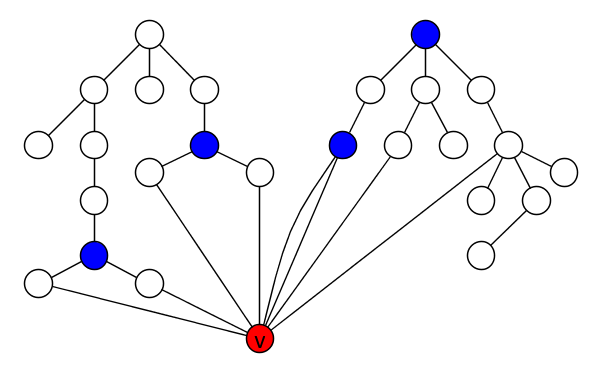 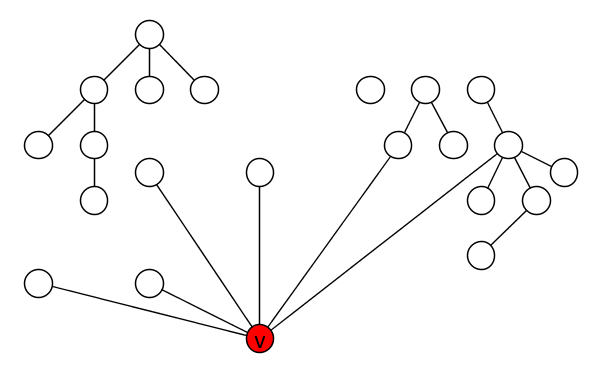 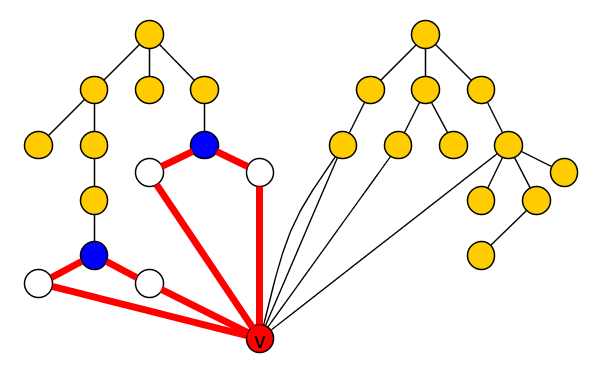 18
[Speaker Notes: We first do v-flowers vs solutions without v in a graph such that G-v is acyclic, and then lift it to work in general.]
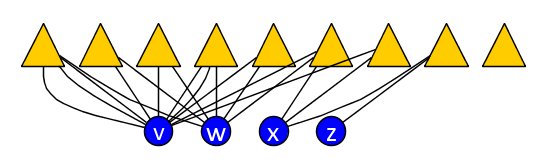 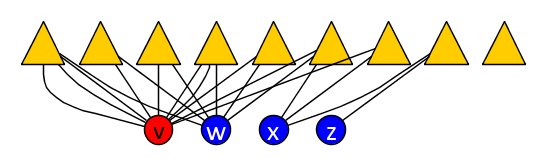 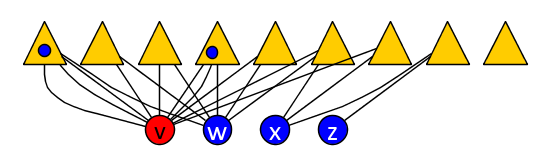 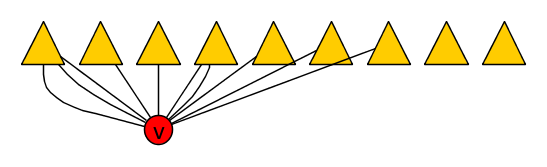 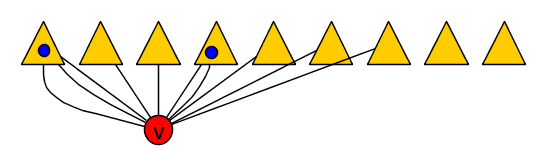 19
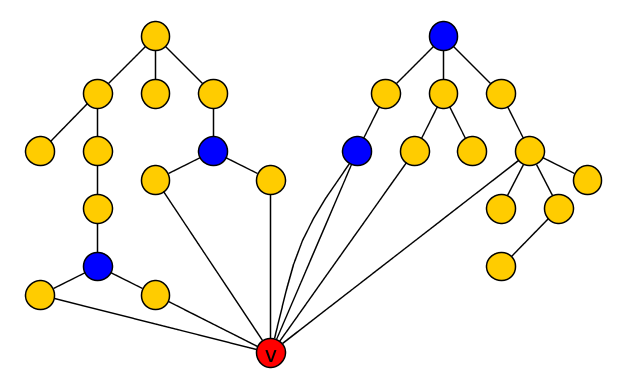 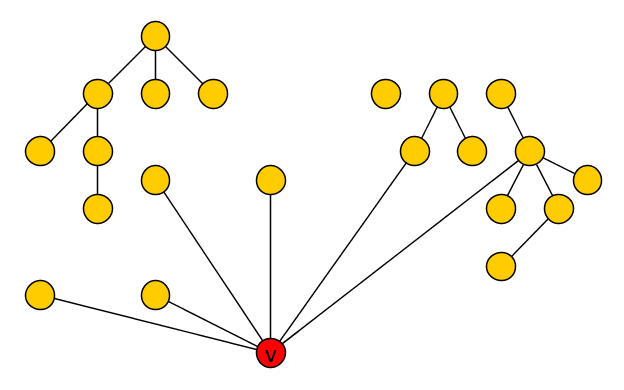 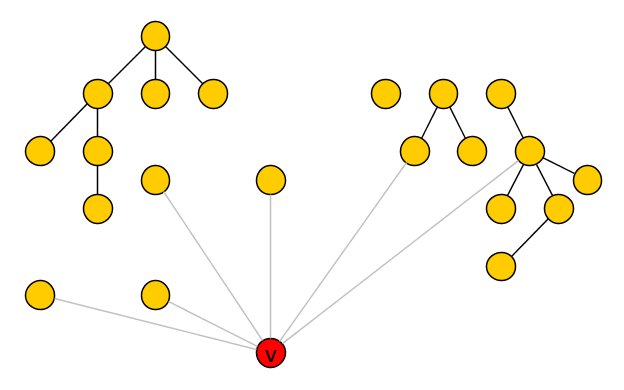 20
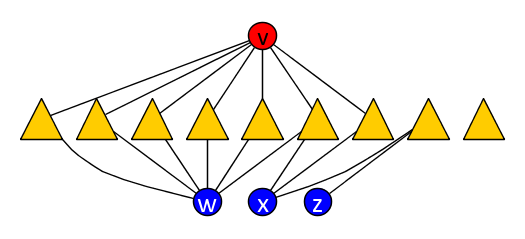 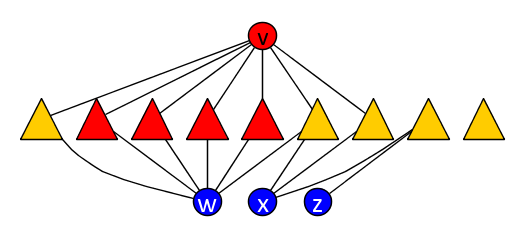 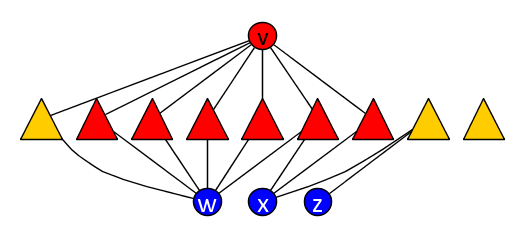 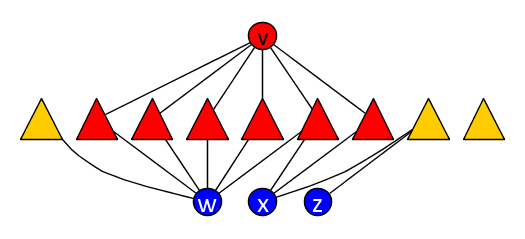 21
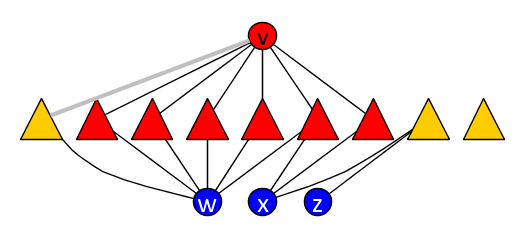 22
Complete kernelization for Feedback Vertex Set
23
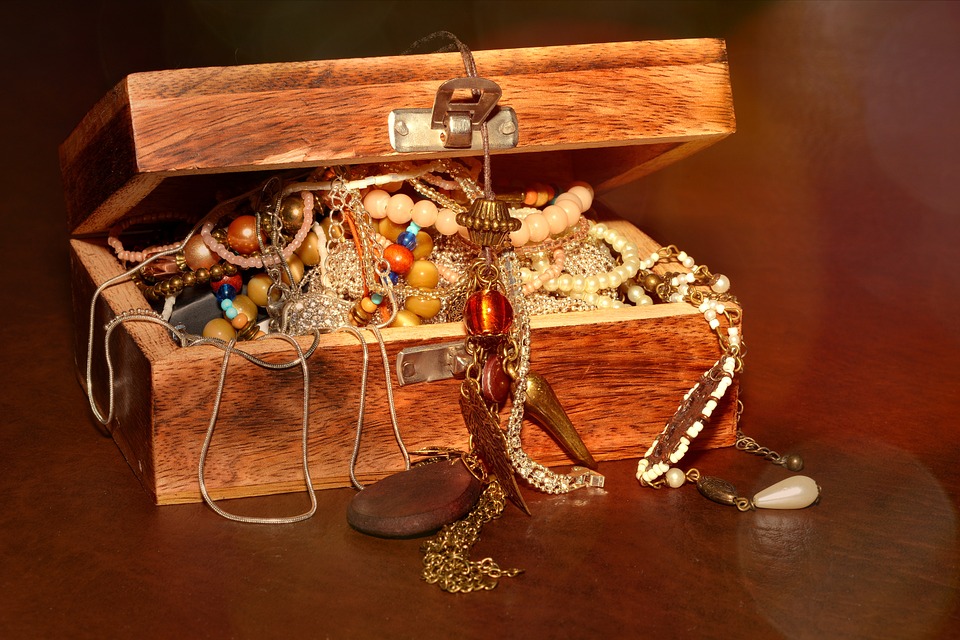 24
Conclusion
THANK YOU!
25